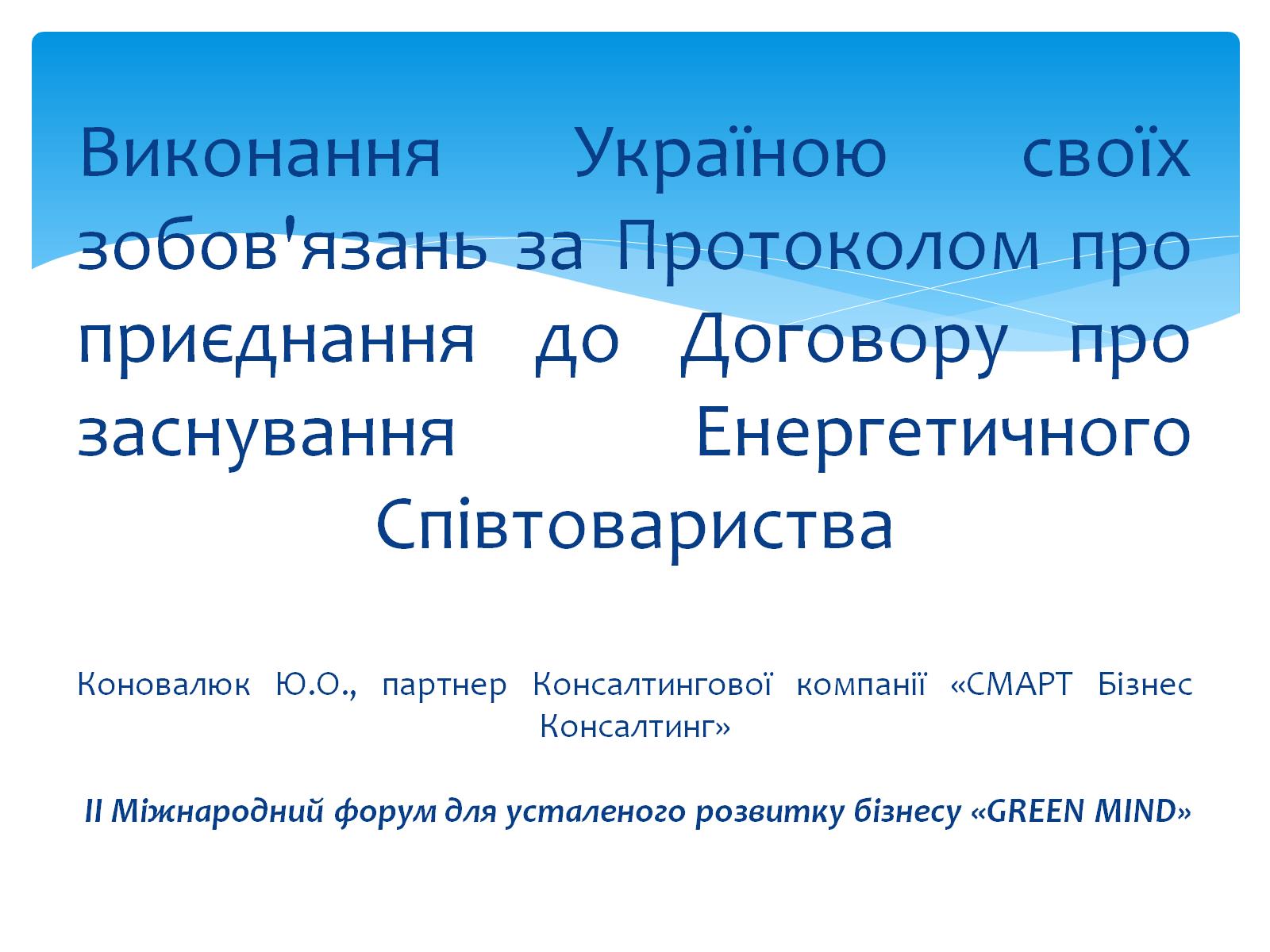 Виконання Україною своїх зобов'язань за Протоколом про приєднання до Договору про заснування Енергетичного СпівтоваристваКоновалюк Ю.О., партнер Консалтингової компанії «СМАРТ Бізнес Консалтинг» II Міжнародний форум для усталеного розвитку бізнесу «GREEN MIND»
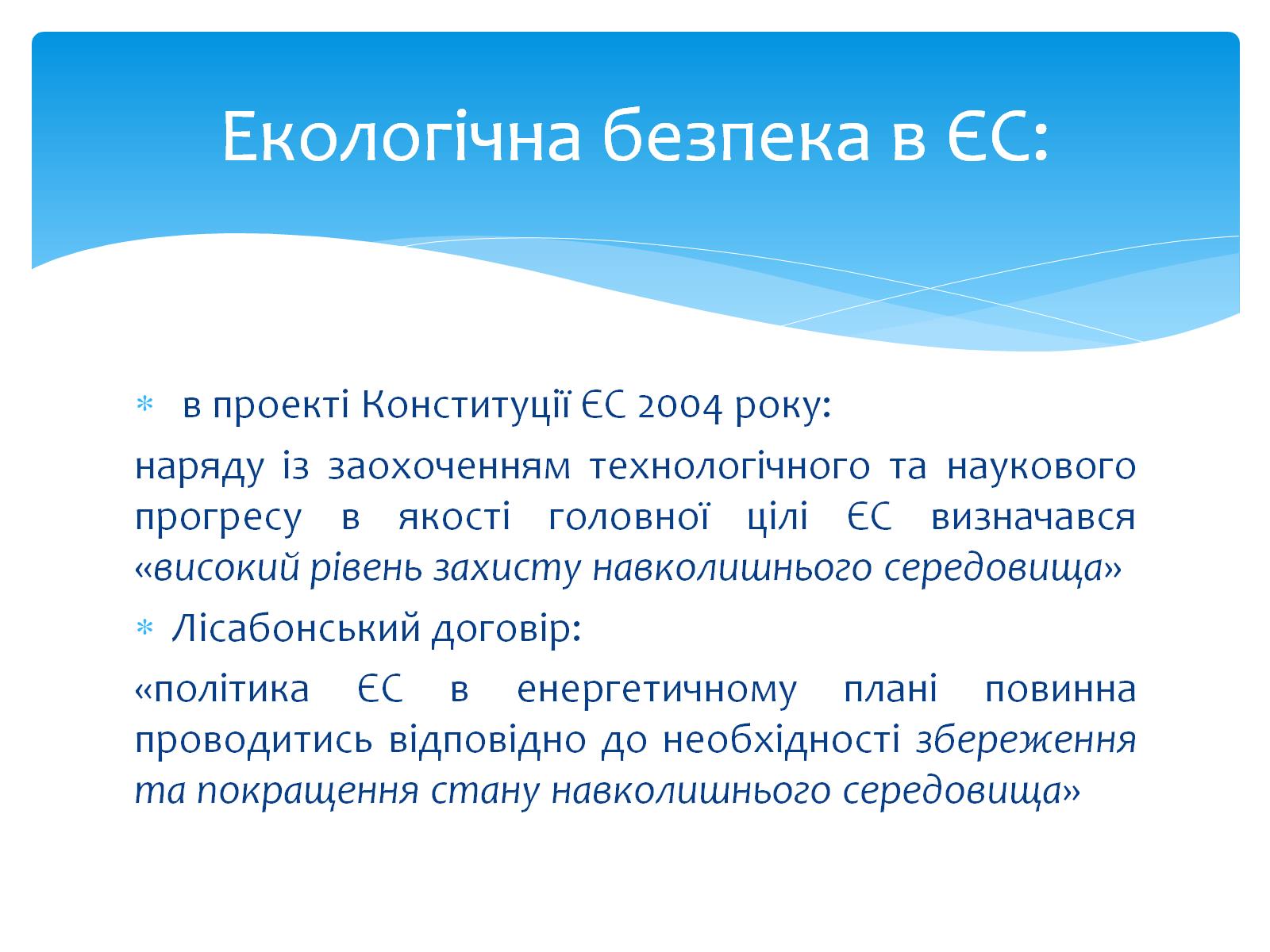 Екологічна безпека в ЄС:
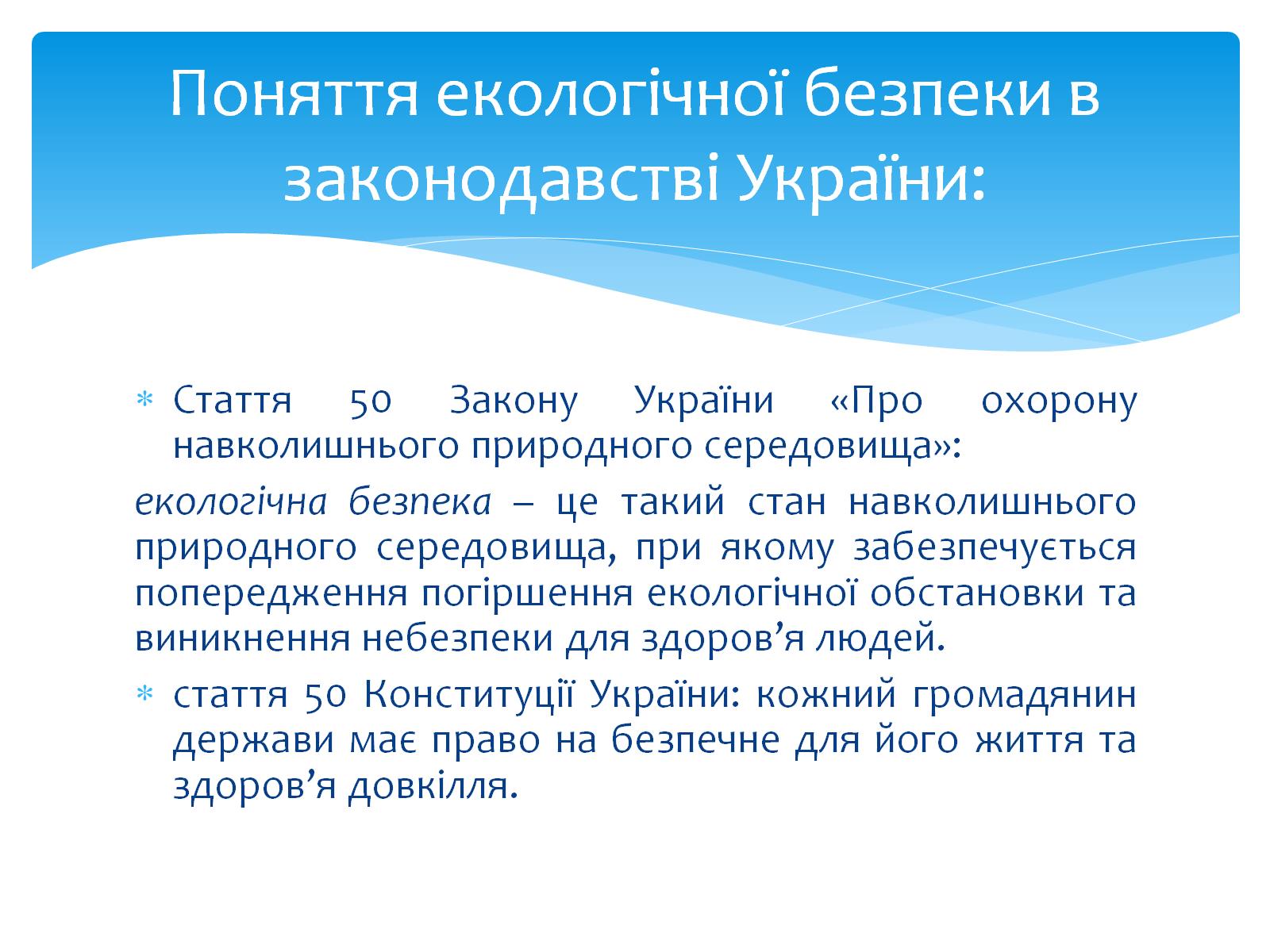 Поняття екологічної безпеки в законодавстві України:
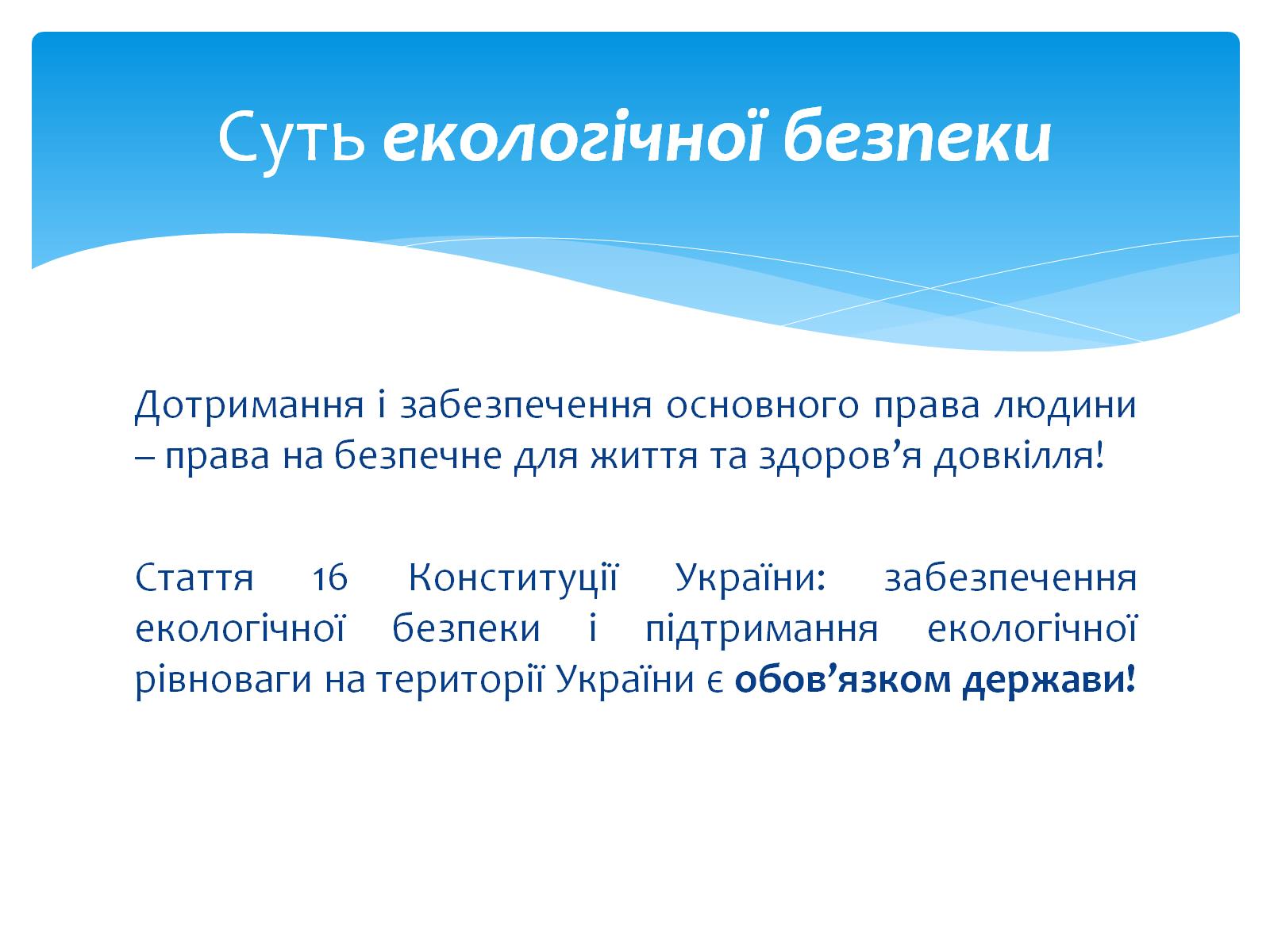 Суть екологічної безпеки
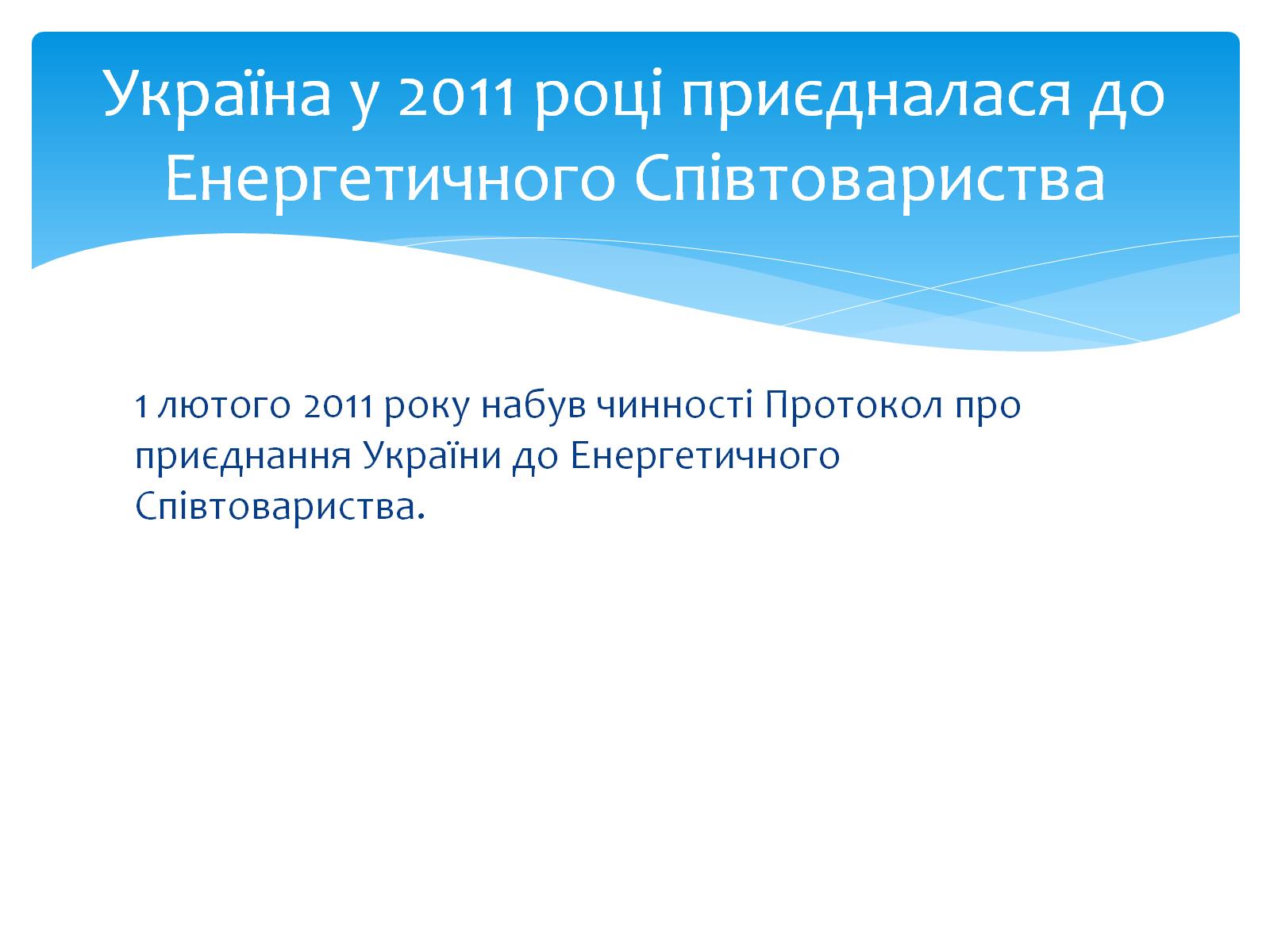 Україна у 2011 році приєдналася до Енергетичного Співтовариства
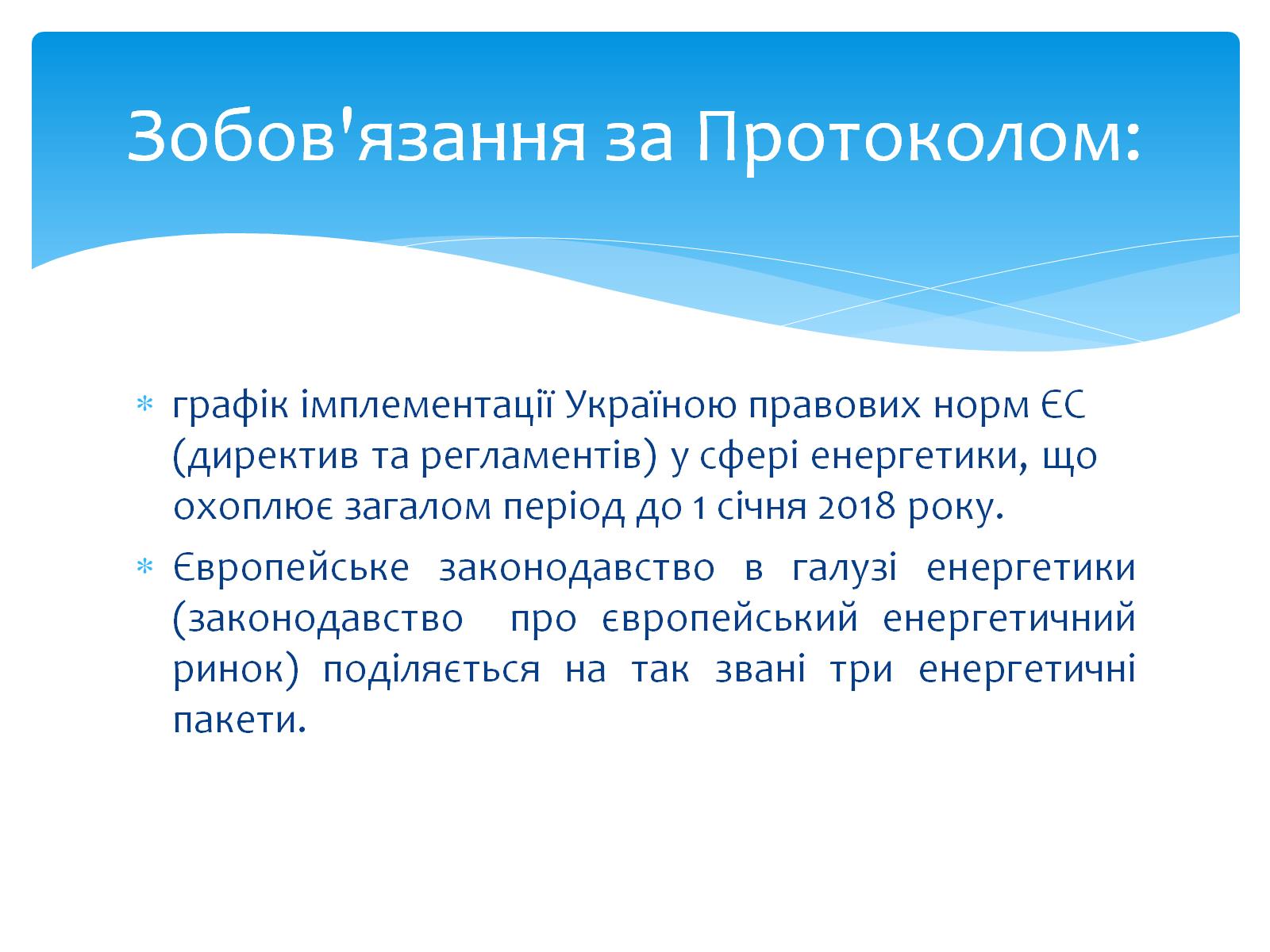 Зобов'язання за Протоколом:
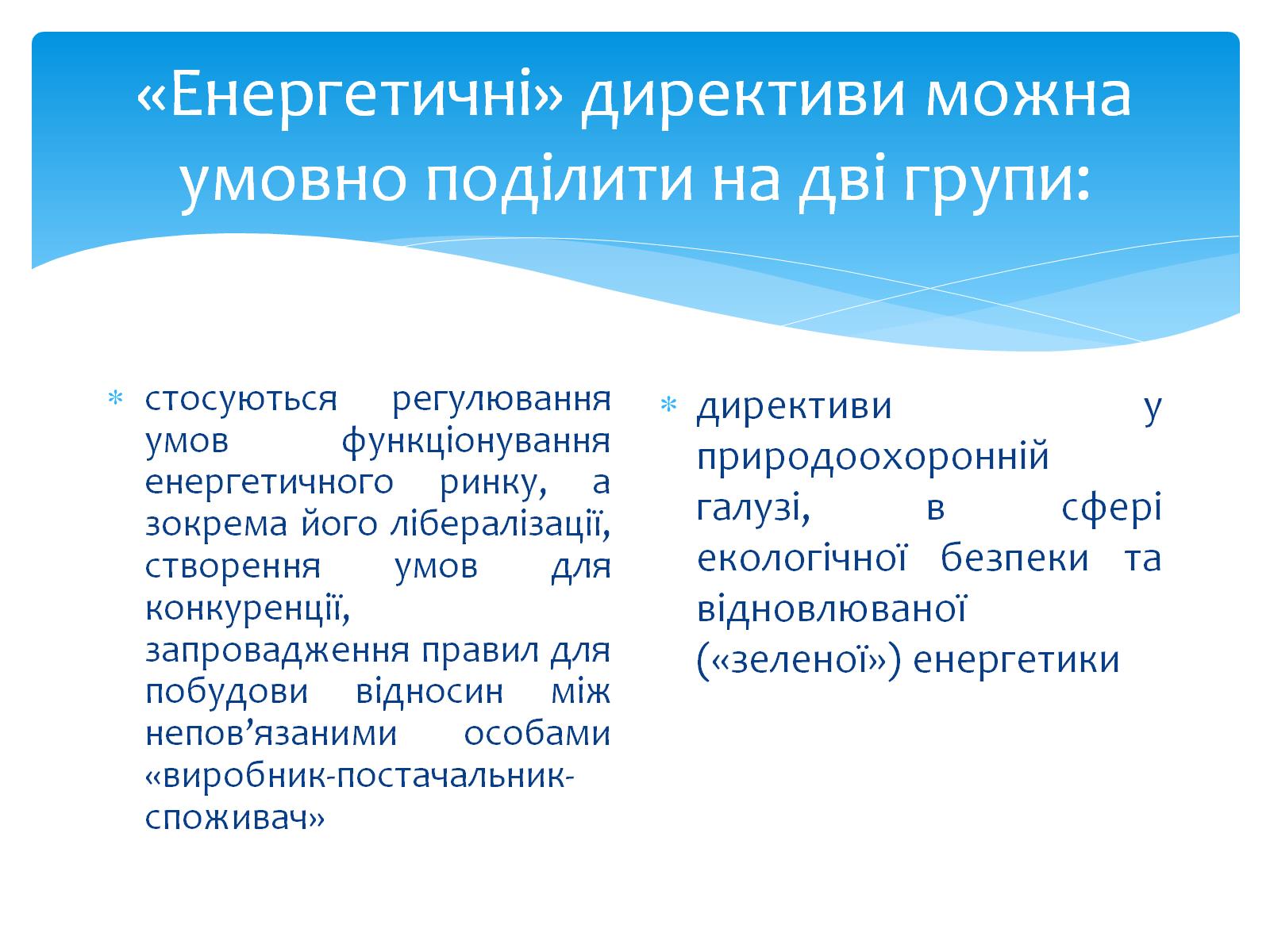 «Енергетичні» директиви можна умовно поділити на дві групи:
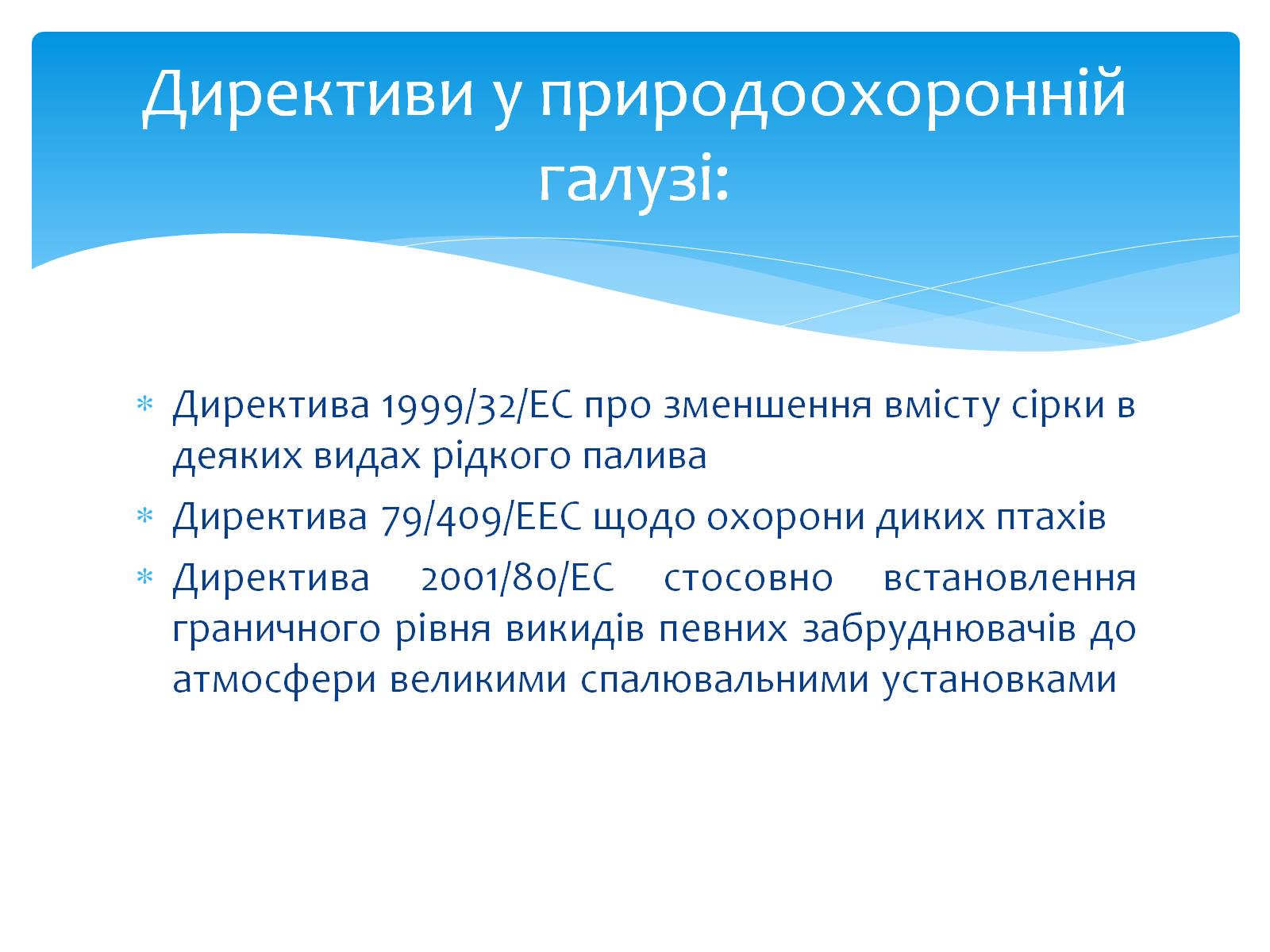 Директиви у природоохоронній галузі:
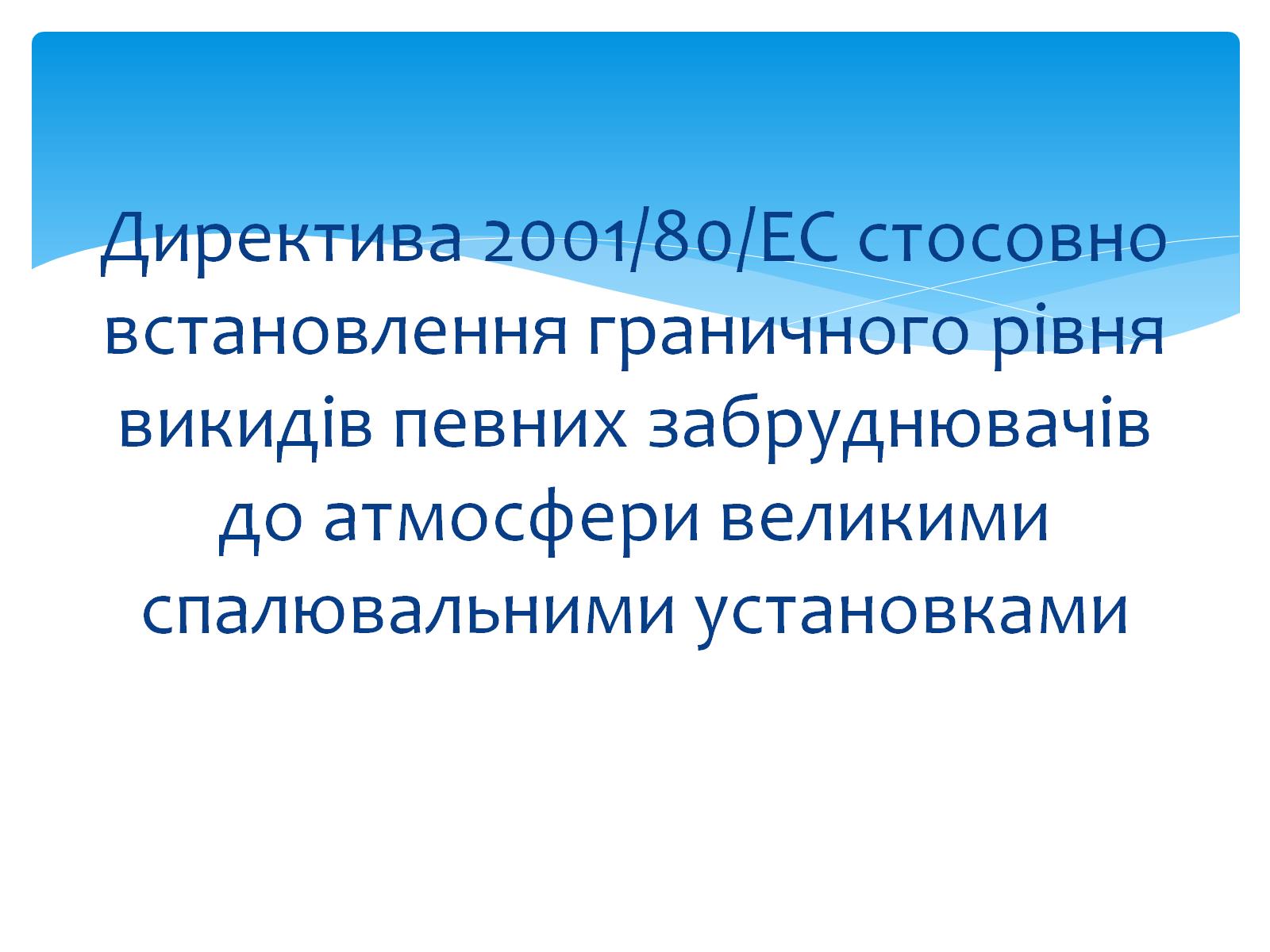 Директива 2001/80/ЕС стосовно встановлення граничного рівня викидів певних забруднювачів до атмосфери великими спалювальними установками
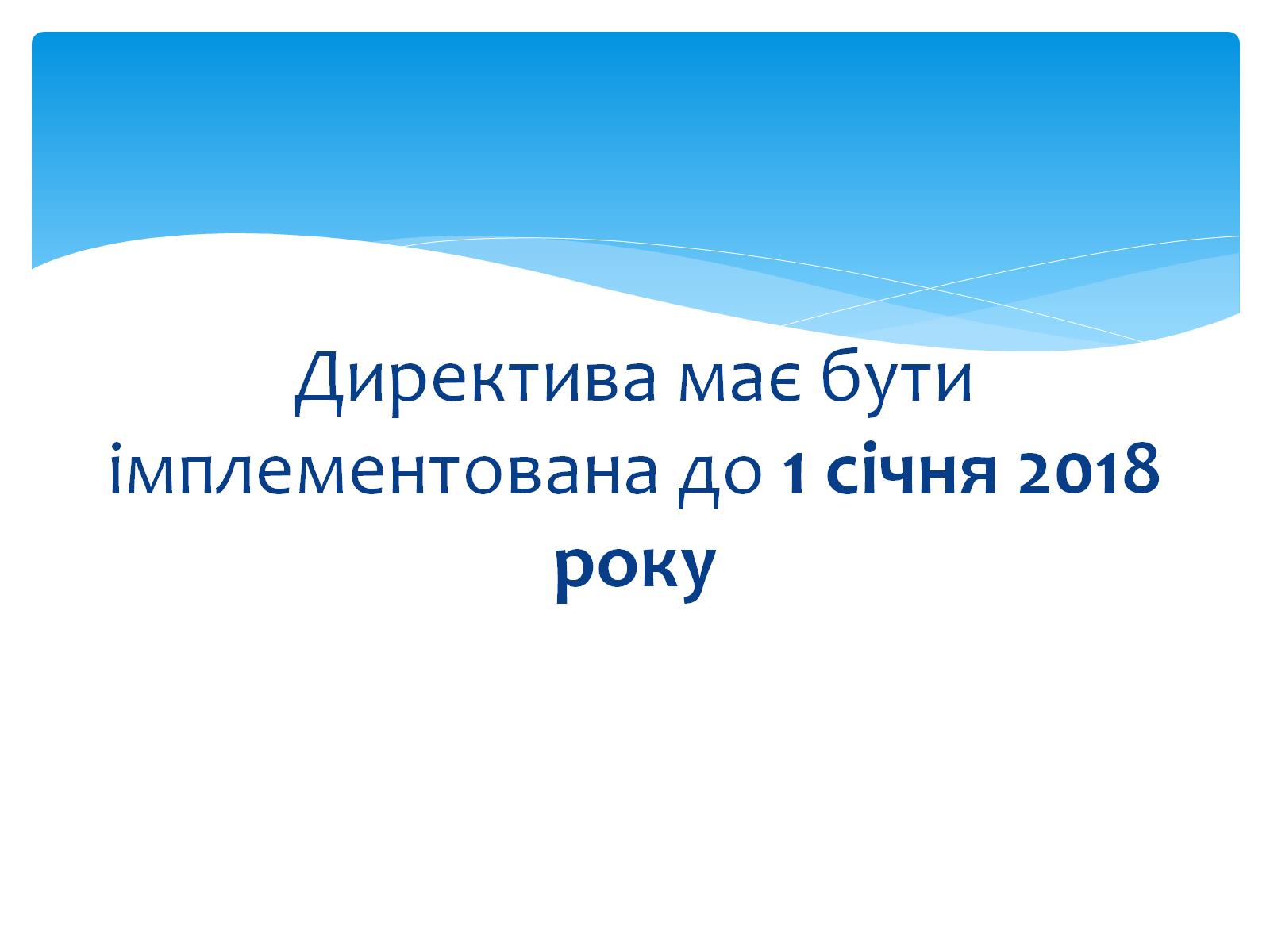 Директива має бути імплементована до 1 січня 2018 року
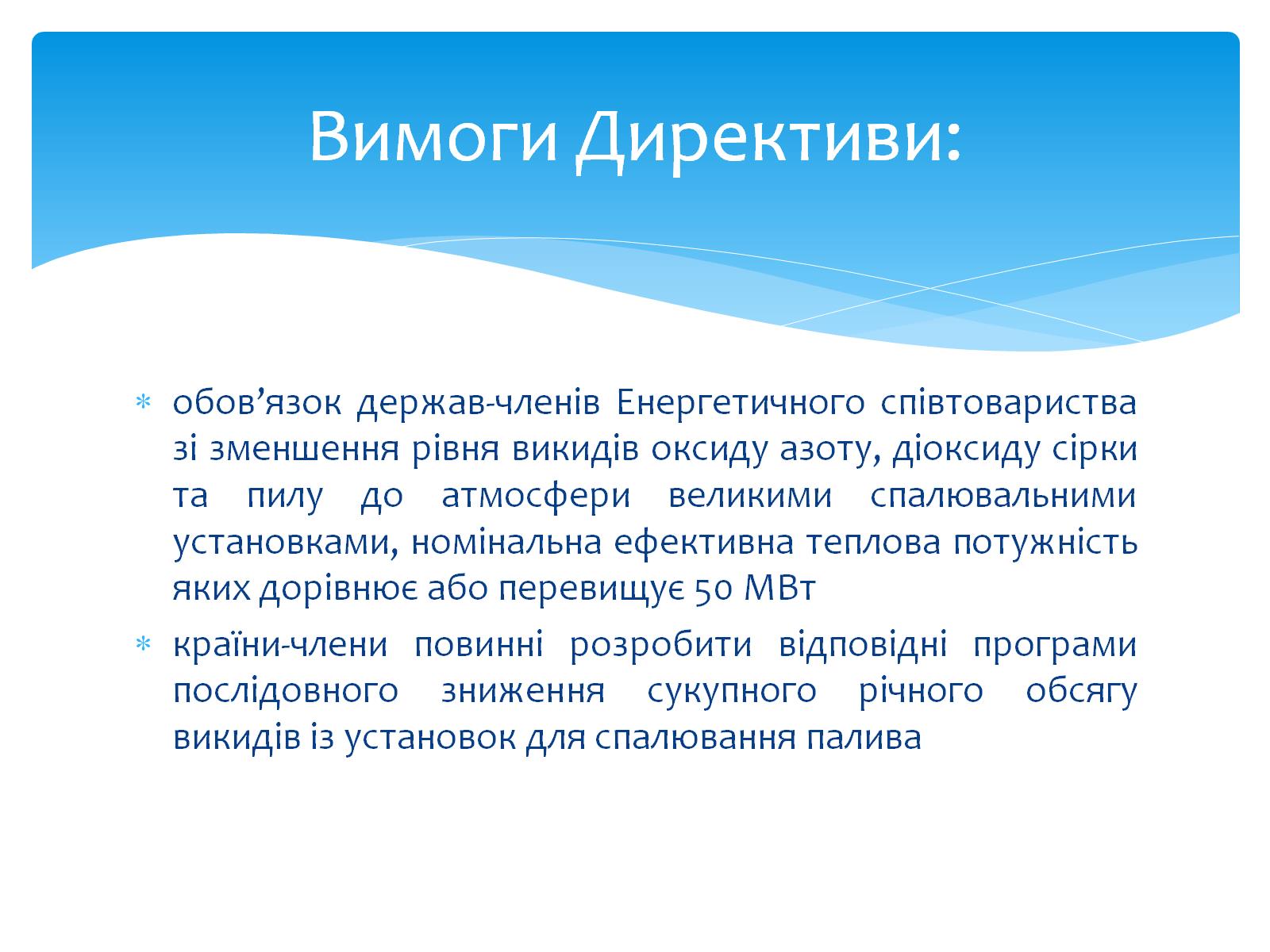 Вимоги Директиви:
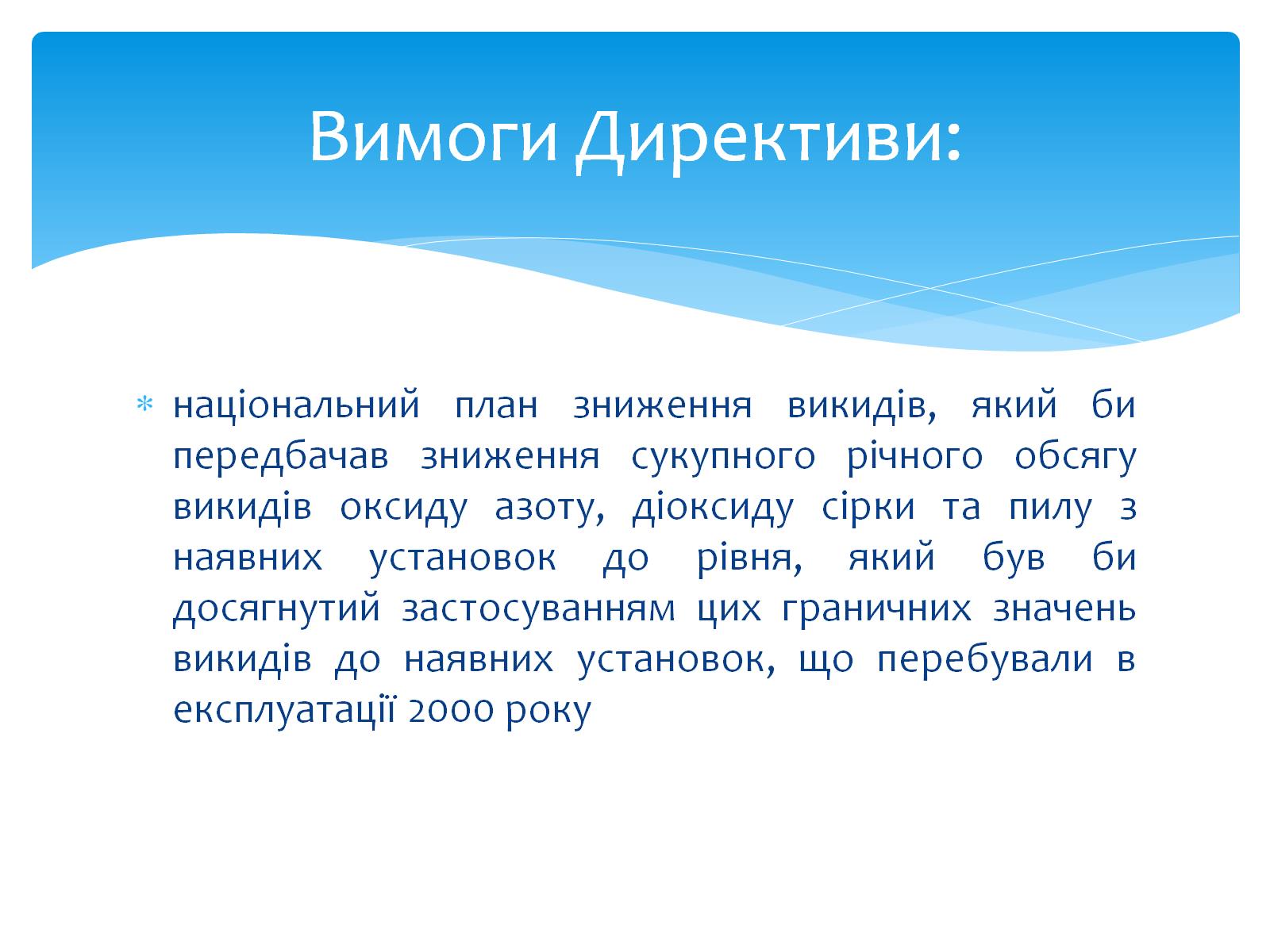 Вимоги Директиви:
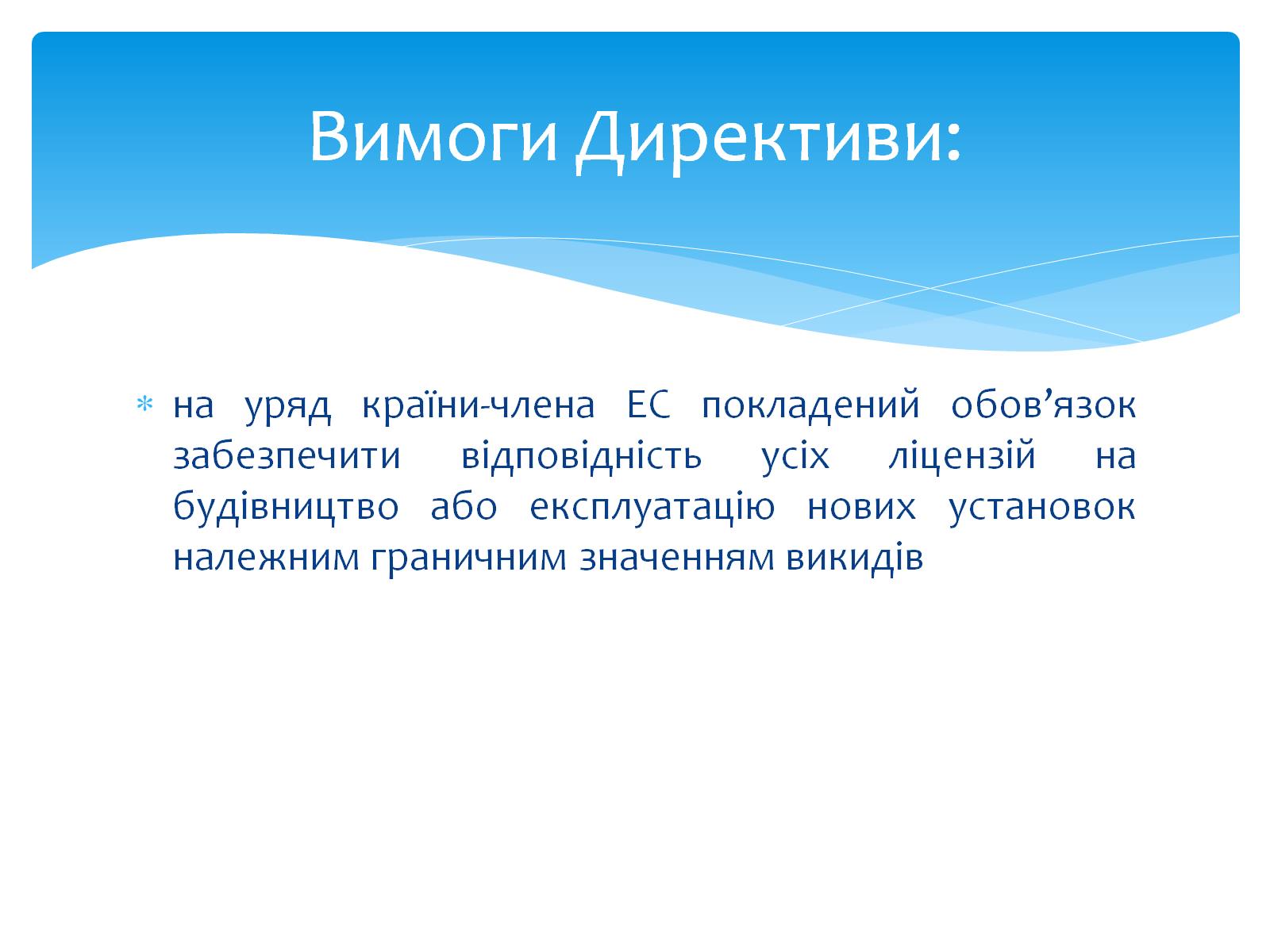 Вимоги Директиви:
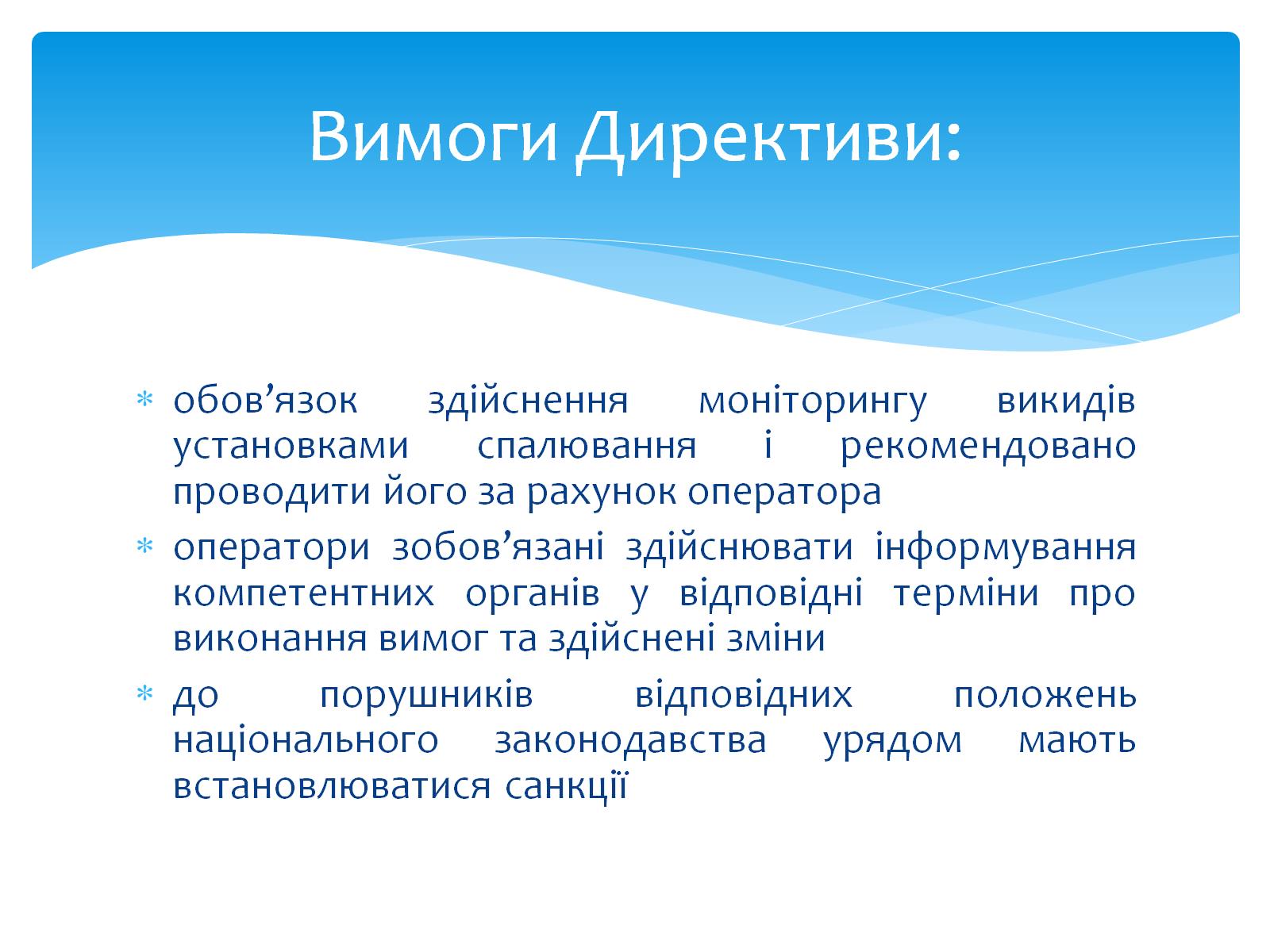 Вимоги Директиви:
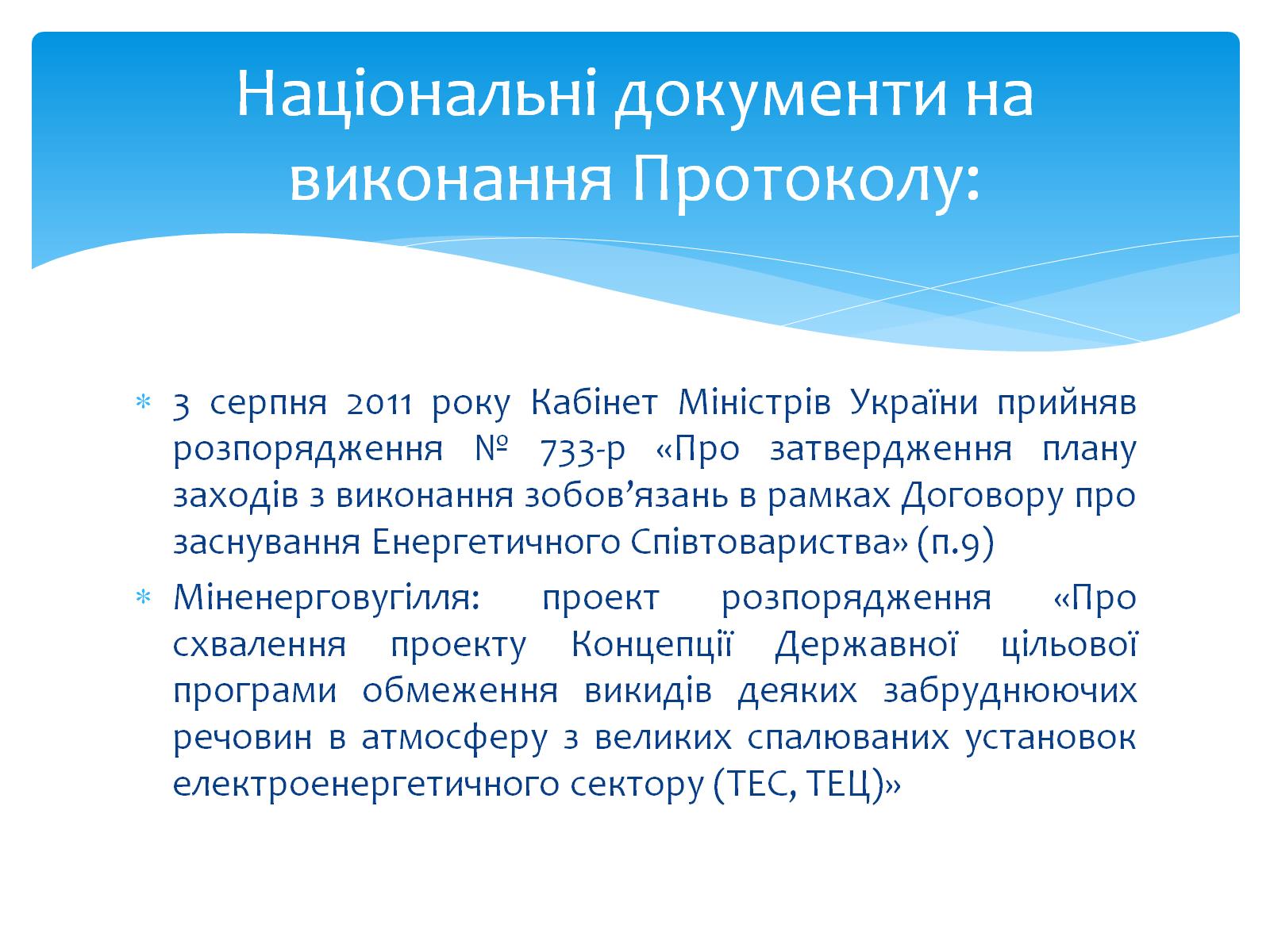 Національні документи на виконання Протоколу:
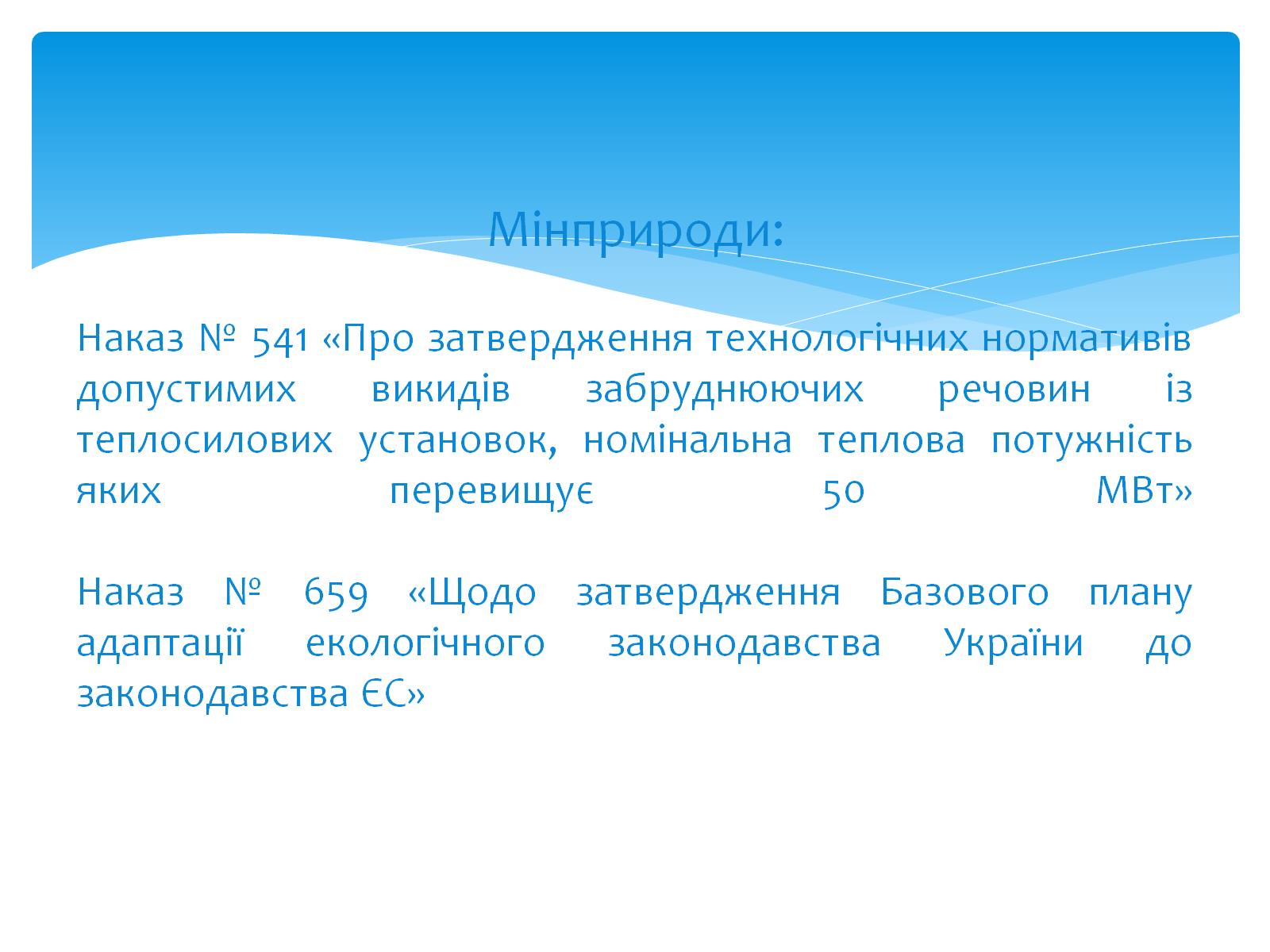 Мінприроди: Наказ № 541 «Про затвердження технологічних нормативів допустимих викидів забруднюючих речовин із теплосилових установок, номінальна теплова потужність яких перевищує 50 МВт»Наказ № 659 «Щодо затвердження Базового плану адаптації екологічного законодавства України до законодавства ЄС»
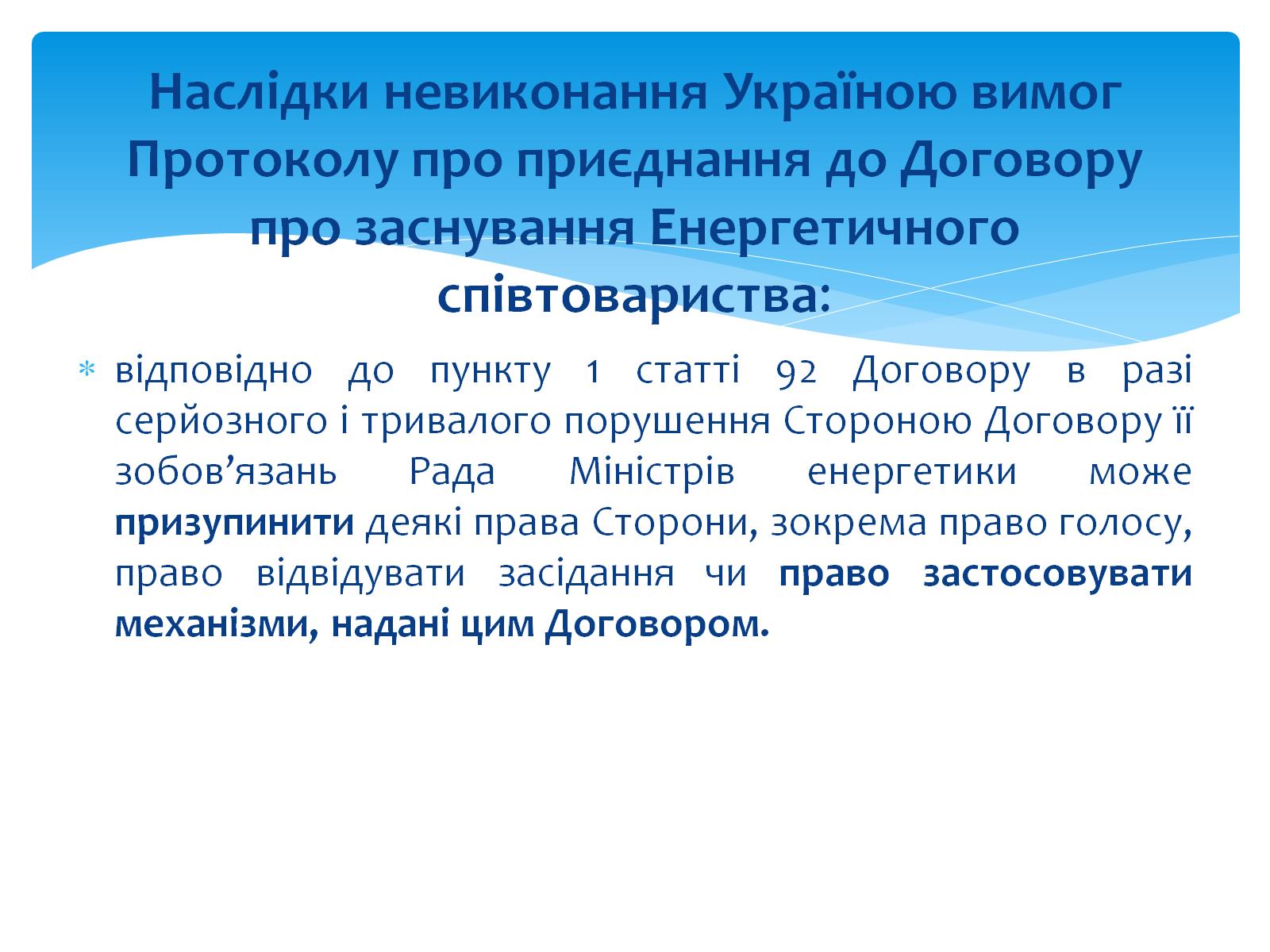 Наслідки невиконання Україною вимог Протоколу про приєднання до Договору про заснування Енергетичного співтовариства:
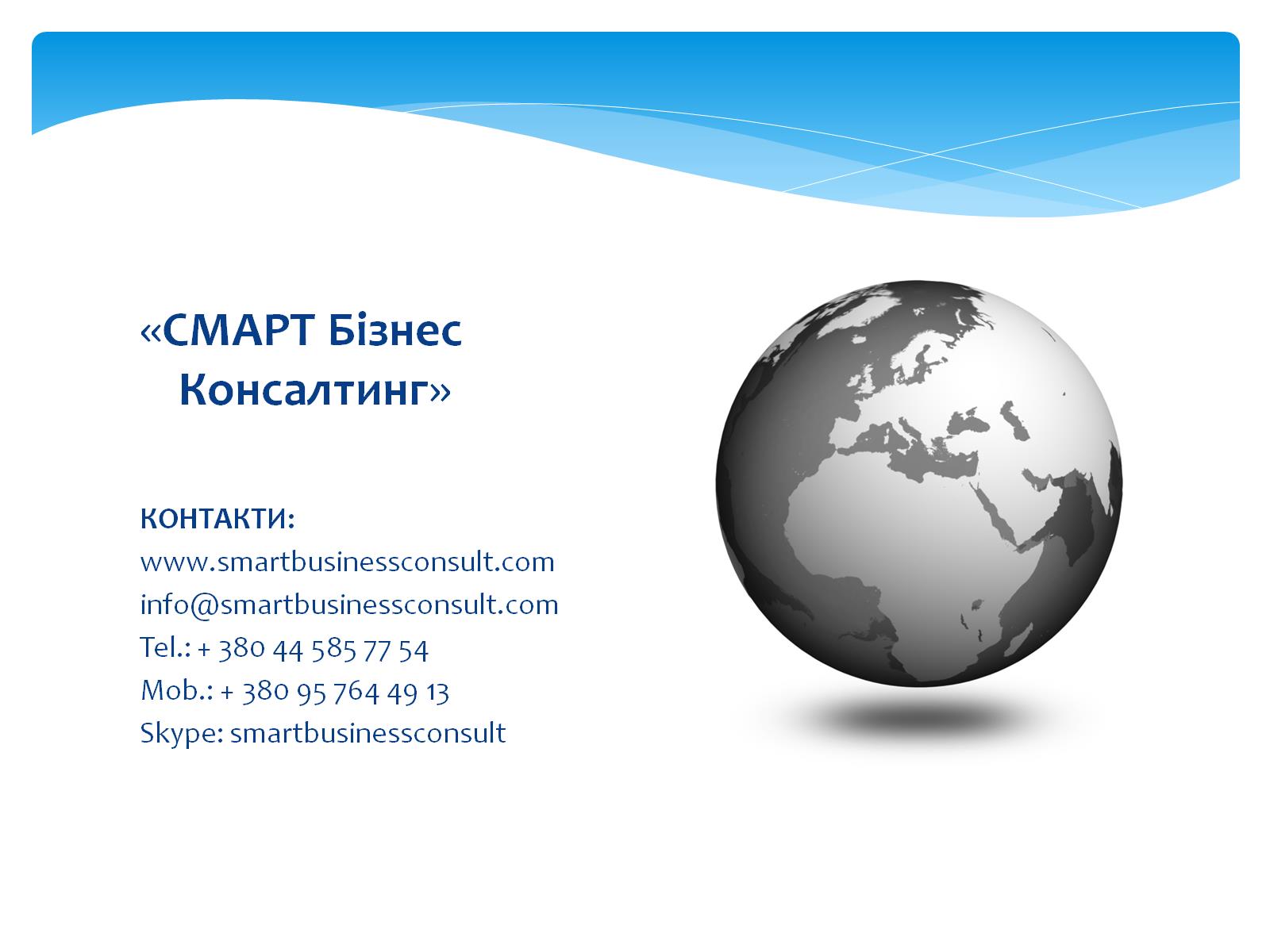 «СМАРТ Бізнес Консалтинг»